XVI Setmana de la Solidaritat
Els Drets Humans
Pau Camps
Aram Ruiz
6è B
Curs: 2009-10
Índex
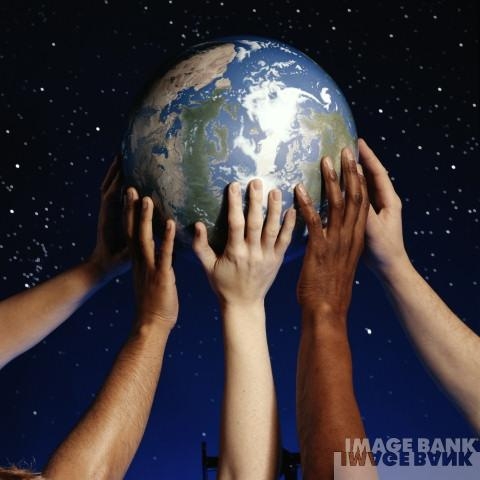 -Som iguals davant la llei.
-Dret al descans.
-Dret a l’educació.
-Prohibit suprimir drets.
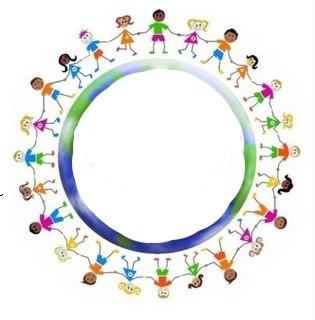 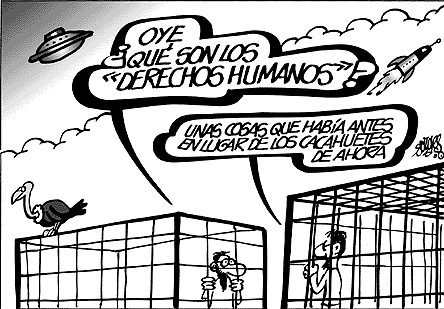 Sortida
Som iguals davant la llei
Totes les persones són iguals davant la llei i tenen dret, sense cap distinció, a la mateixa protecció per la llei.
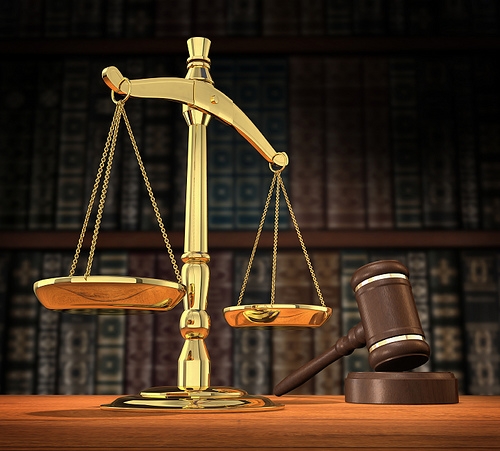 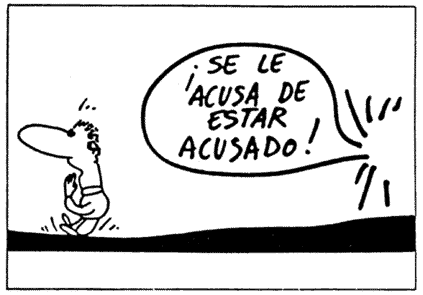 DEURES
No hem d’acusar a la gent, per més que sigui diferent, ( sexe, raça , religió...)
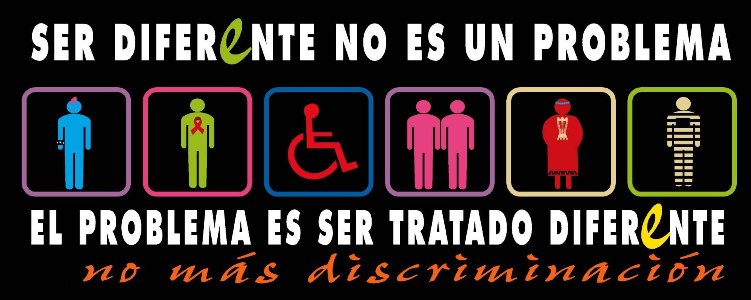 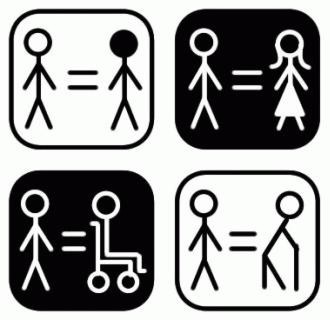 Índex
DRET AL DESCANS
Tota persona té dret al descans i al lleure i a unes vacances pagades.
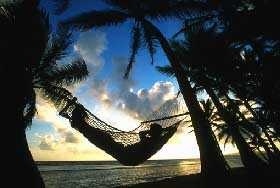 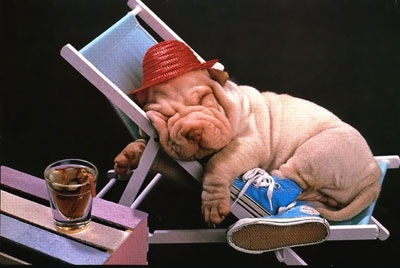 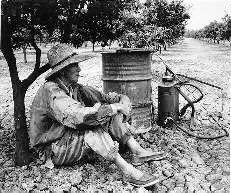 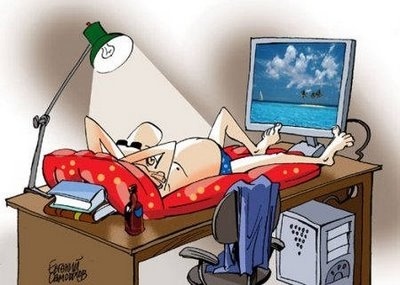 Deures
S’ha de respectar el dret al descans de les persones, ja que si no els treballadors/es no descansarien i farien més hores.
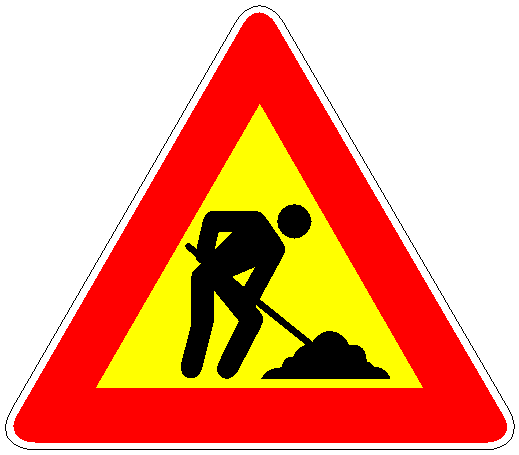 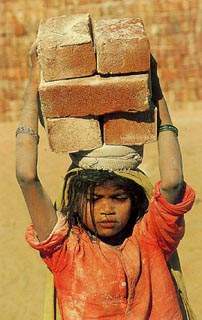 Índex
Dret a l’educació
Tota persona té dret a l'educació.
L'educació ha de tendir al ple desenvolupament de la personalitat humana i a l'enfortiment del respecte als drets humans i a les llibertats fonamentals; ha de promoure la comprensió, la tolerància i l'amistat entre totes les nacions i grups ètnics o religiosos. El pare i la mare també tenen dret a escollir l’educació que es dona als seus fills/es.
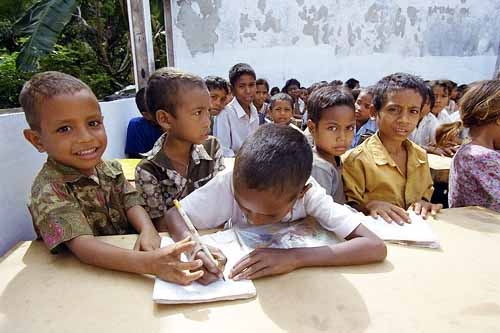 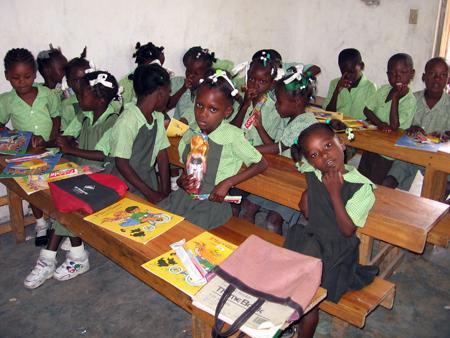 Deures
Els deures de l’educació són ser disciplinat, escoltar, respectar als altres, fer els deures, no perdre el temps...
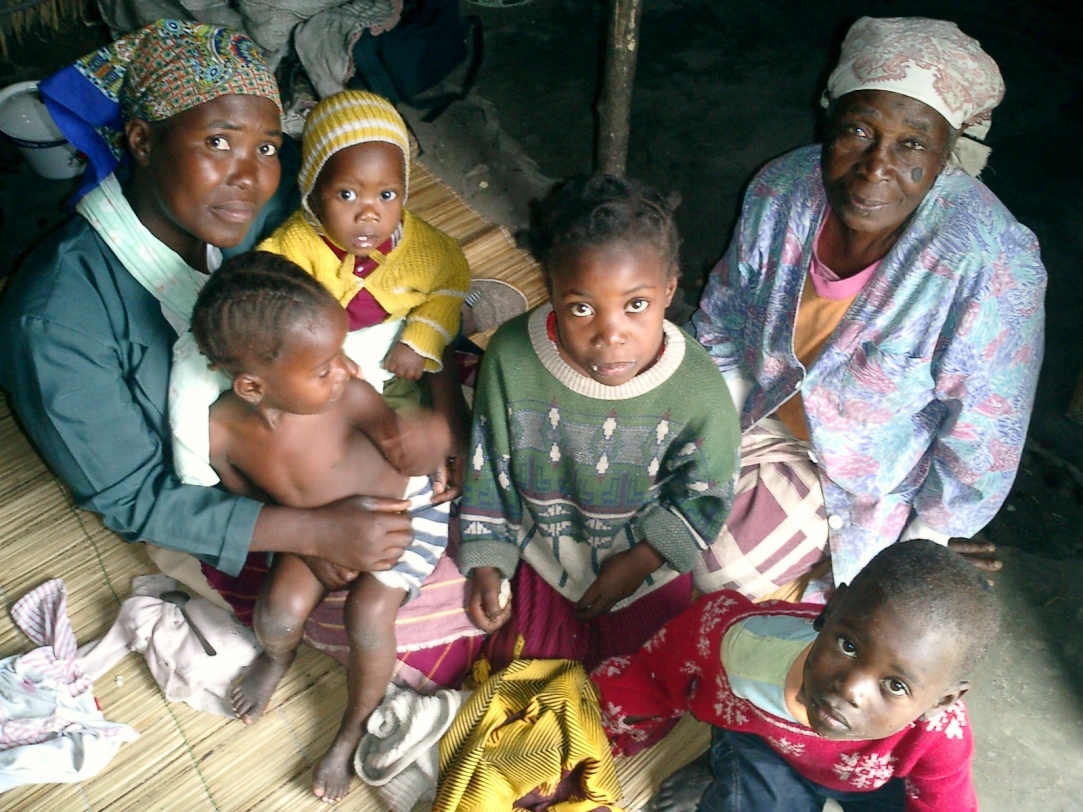 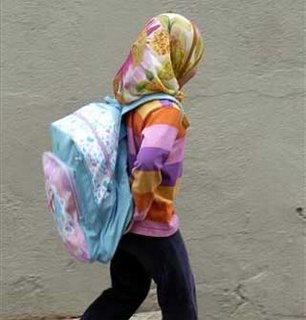 índex
Prohibit suprimir drets
Els drets s’han de respectar per a tots/es, ja que si es suprimeixen poden afectar a tothom i no es podrà saber quins són els seus drets: Dret al descans, llibertat d’expressió...
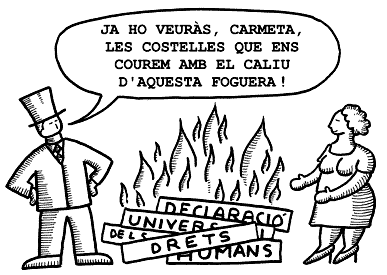 Deures
Tothom té el deure de respectar els drets i no suprimir-ne cap.
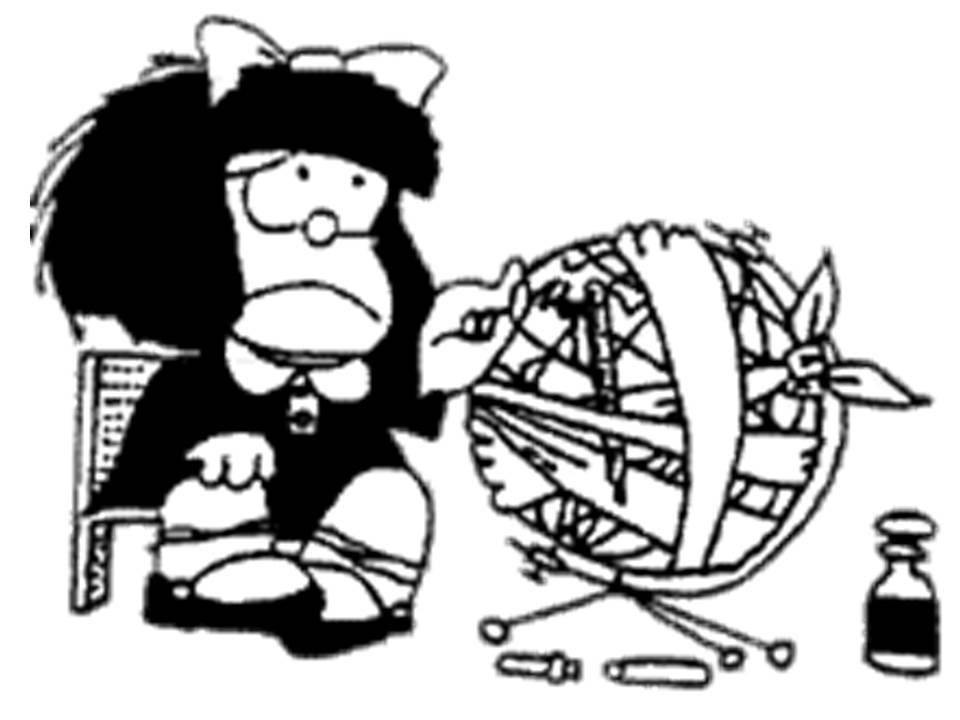 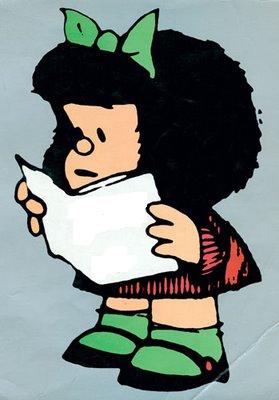 Drets
Humans
Índex